Regional groundwater modeling for estimating the drained fluxes by the ET works and their impact
Guillemoto Quentin, Orban Philippe, Dassargues Alain, Nguyen Frédéric
Liège University
06/12/2023
Einstein Telescope – Site Preparation Board Workshop 3
Summary
Regional hydrogeological model
Objectives of the regional groundwater model
Conceptual model
Numerical model
Calibration
Estimation of tunnels groundwater inflow and impacts to regional groundwater 
Conclusions & perspectives of the model
Objectives of the model
Regional hydrogeological model extent
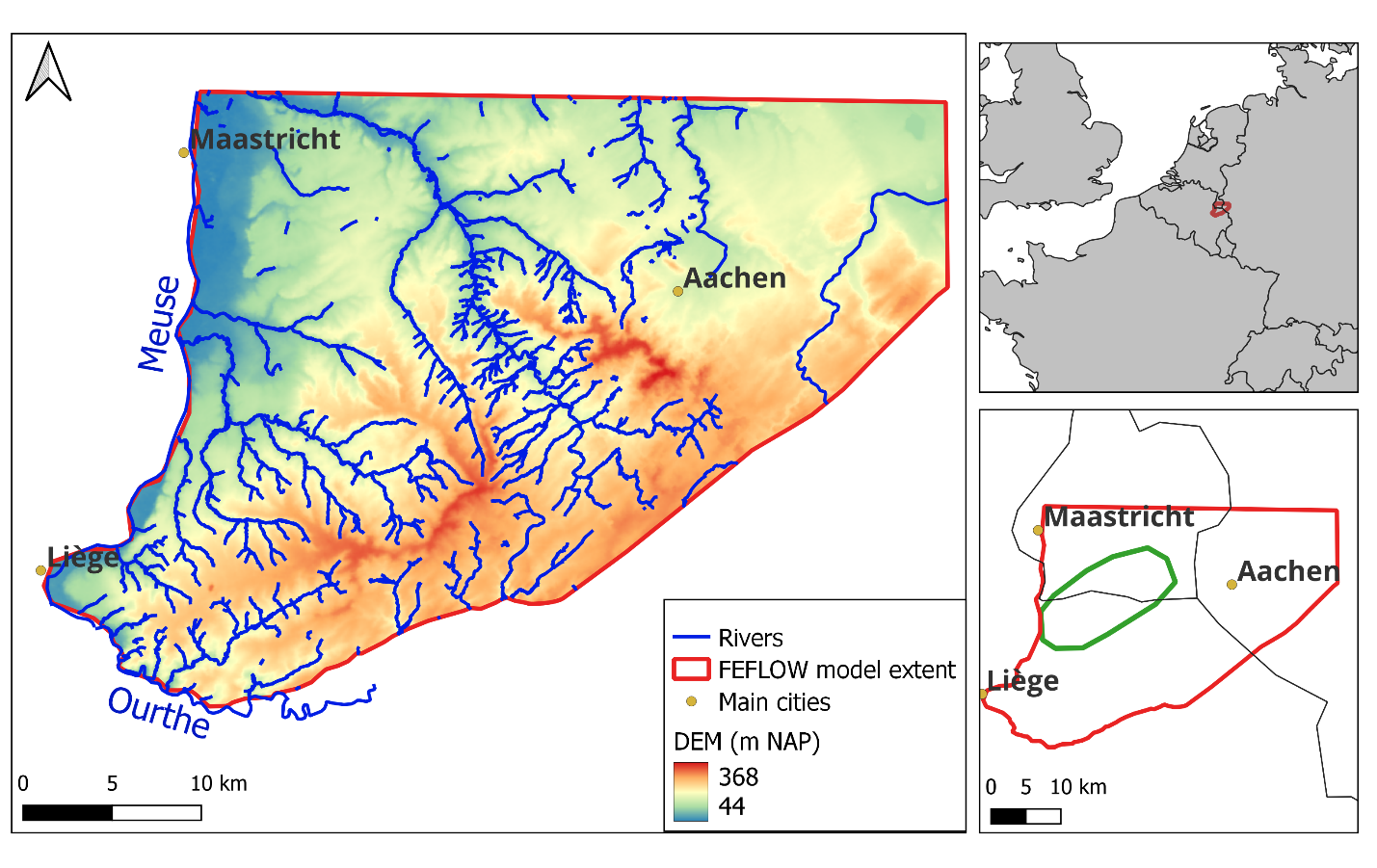 Open cross-border groundwater model for ecosystem services


quantify quantitative impacts of ET tunnels implantations on groundwater

estimate groundwater inflows in tunnels
Aquifers
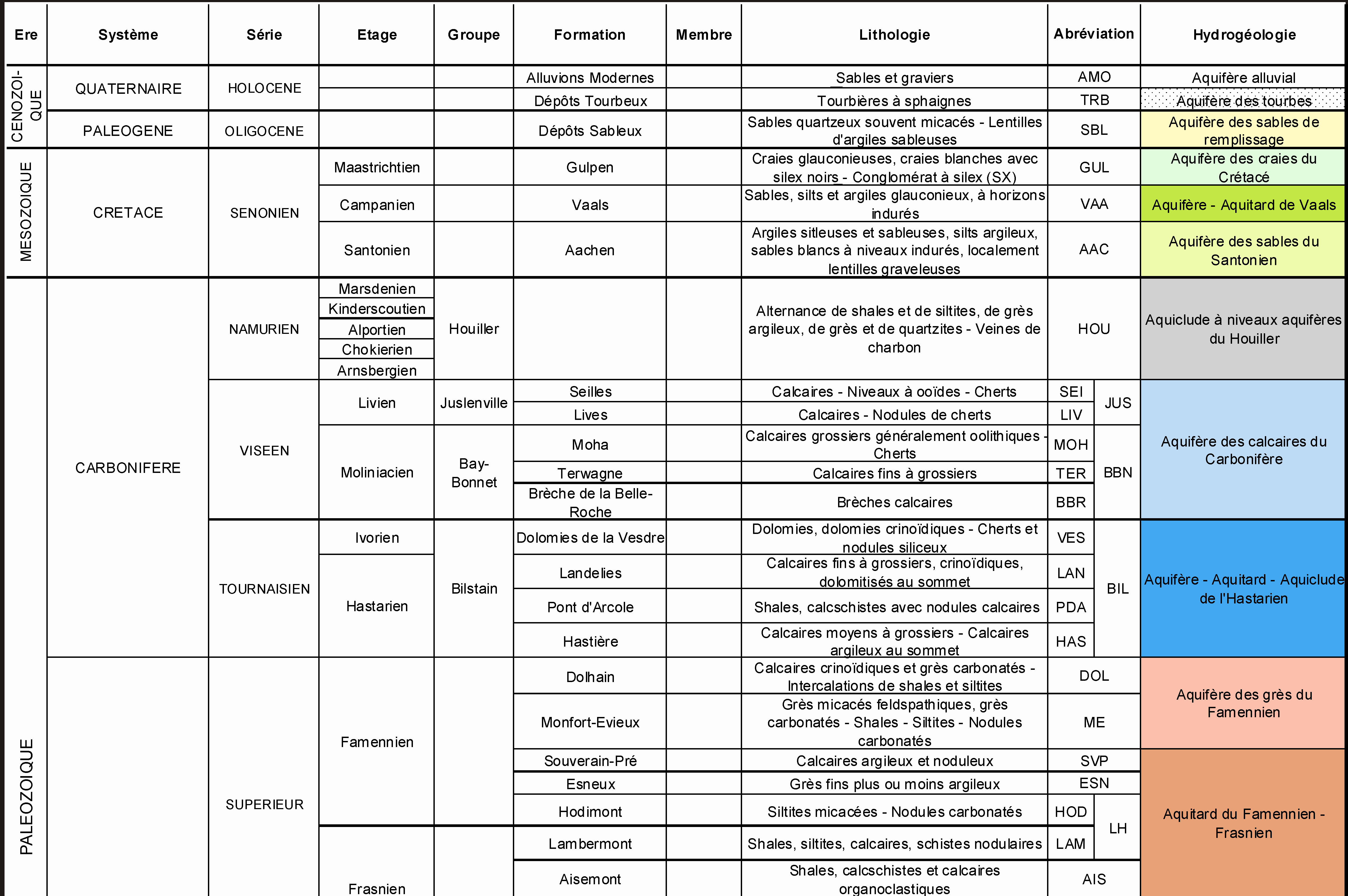 all the aquifers are simulated until lower Famennian

aquifers considered as connected

with different hydrogeological properties
Cretaceous aquifers (sands, chalk)
Houiller (Namurian)  
         (shales, siltstones, sandstones)
Visean and Tournaisian (limestones)
Famennian (limestones-sandstones)
Lower Famennian aquitard (siltstones)
Table of hydrogeological units 
Hydrogeological map. RUTHY and DASSARGUES, 2009.
[Speaker Notes: Aquiclude Rock formation that contains water but has very low hydraulic conductivity.

Aquitard geological formation that is not sufficiently permeable to extract water]
Geology
Wallonia geological map
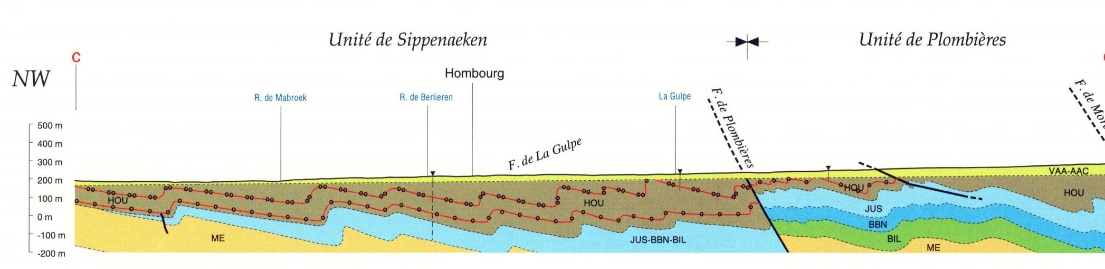 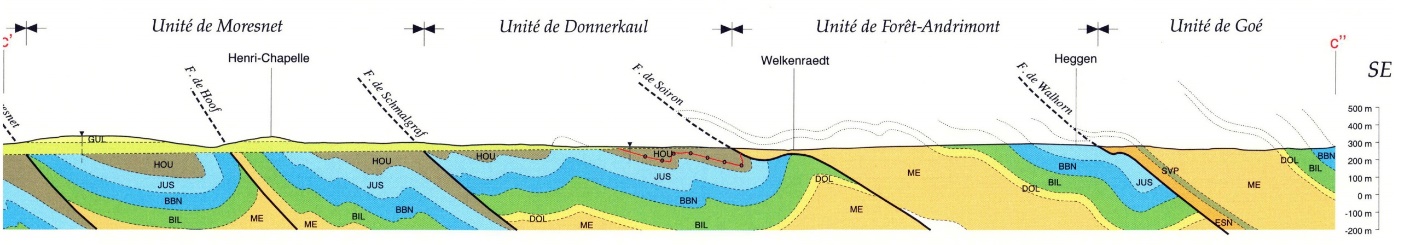 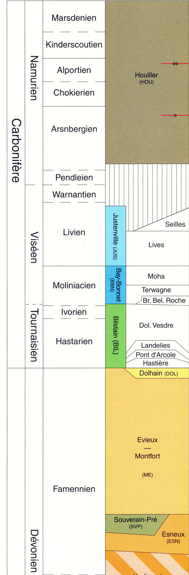 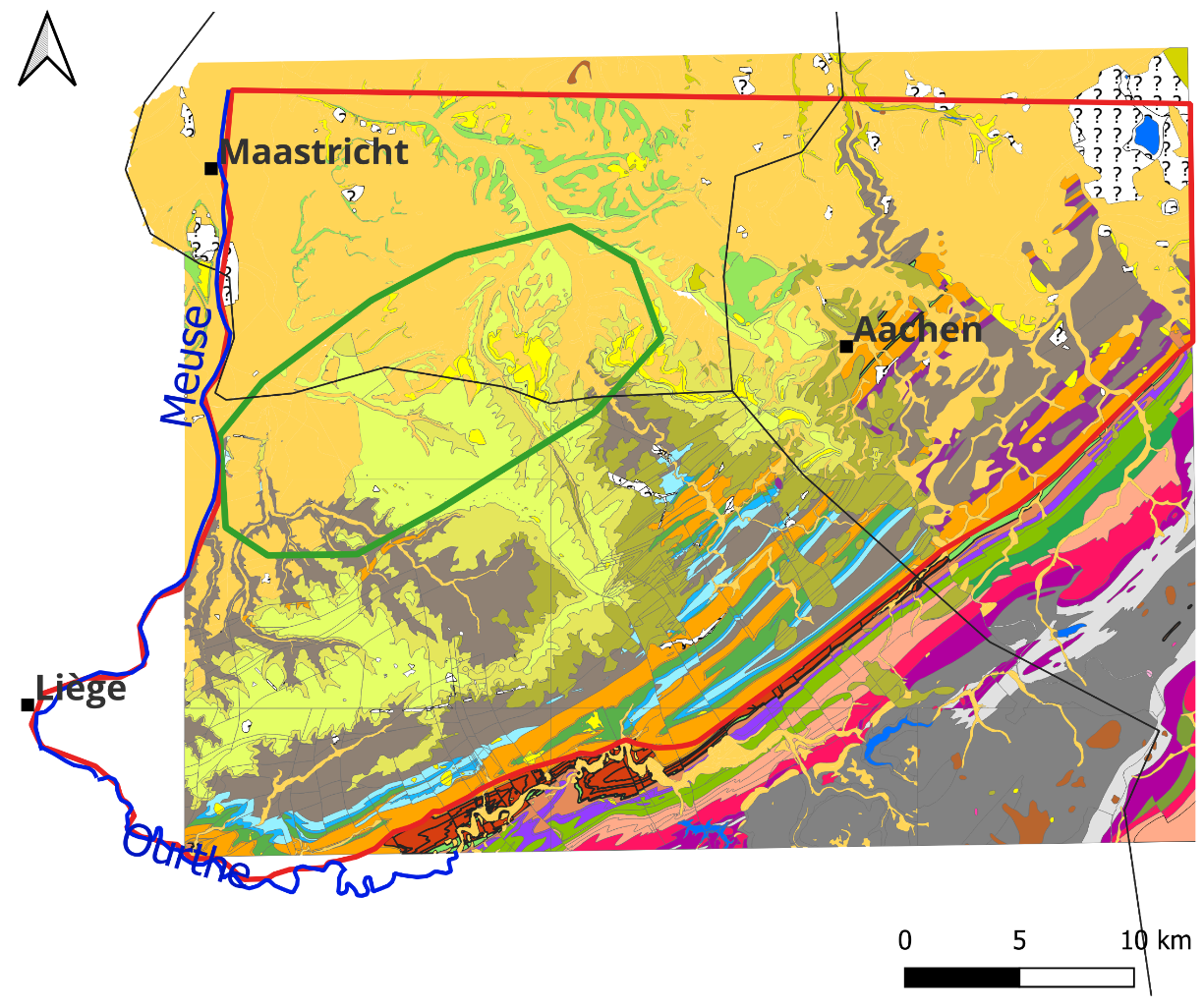 Cretaceous
Cretaceous in the North

Older formations to the South

Numerous faults
Houiller (Namurian)
Visean, Tournaisian
Famennian
[Speaker Notes: Geological section]
Conceptual model
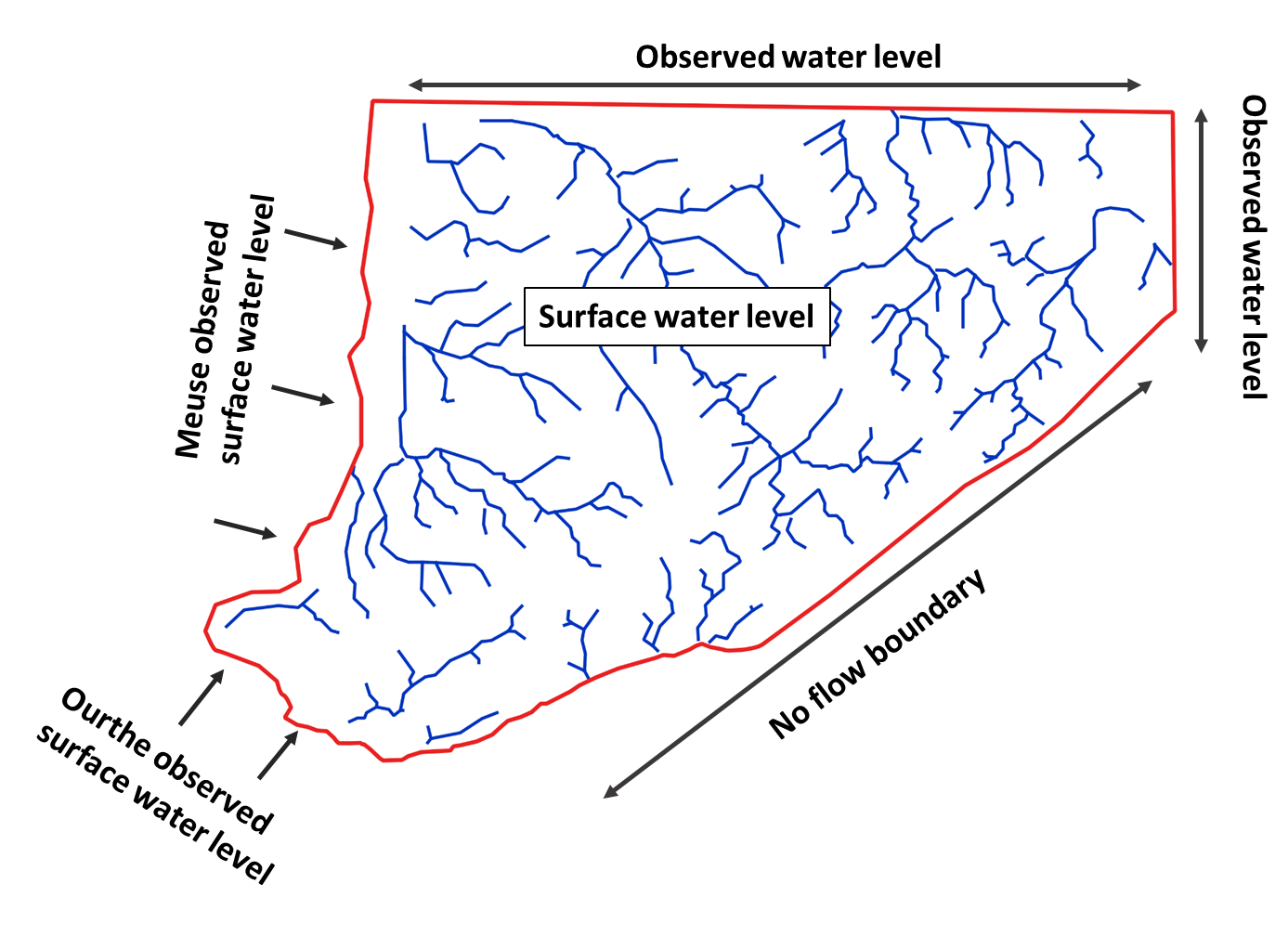 natural boundaries of the model:
based on geology
rivers


North and East : no natural boundary
	groundwater measurements 	set as prescribed heads BCs
[Speaker Notes: Affleurements : emergences. Famenian émergence south east.]
Numerical model
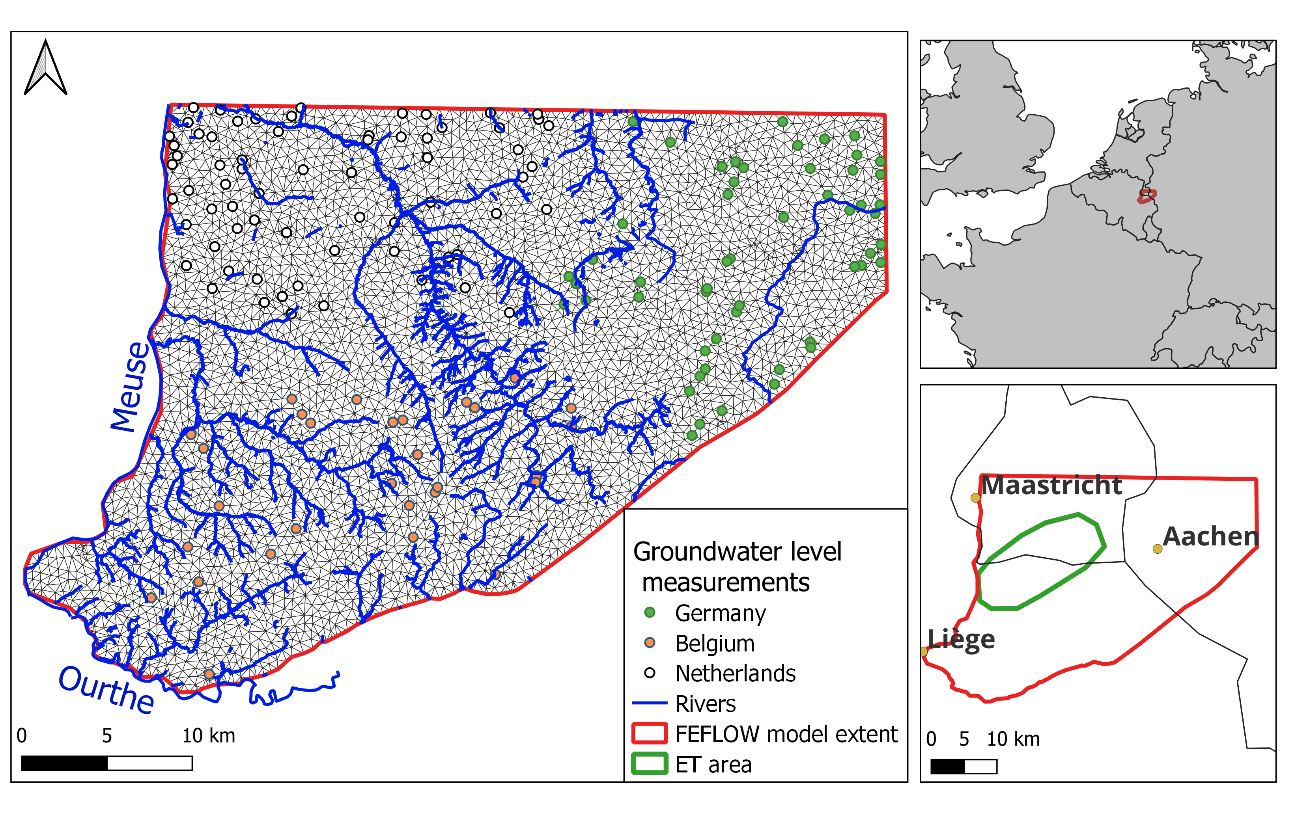 Feflow® hydrogeological flow model construction:
finite element mesh
steady flow model
based on 2018 data


Regional database used in the model:
groundwater water level observations, groundwater abstractions (Wallonia, Germany, The Netherlands)
hydraulic conductivities
topography
geology
River network, groundwater level measurements and mesh of the finite elements model
Mesh sizes about 500 meters length
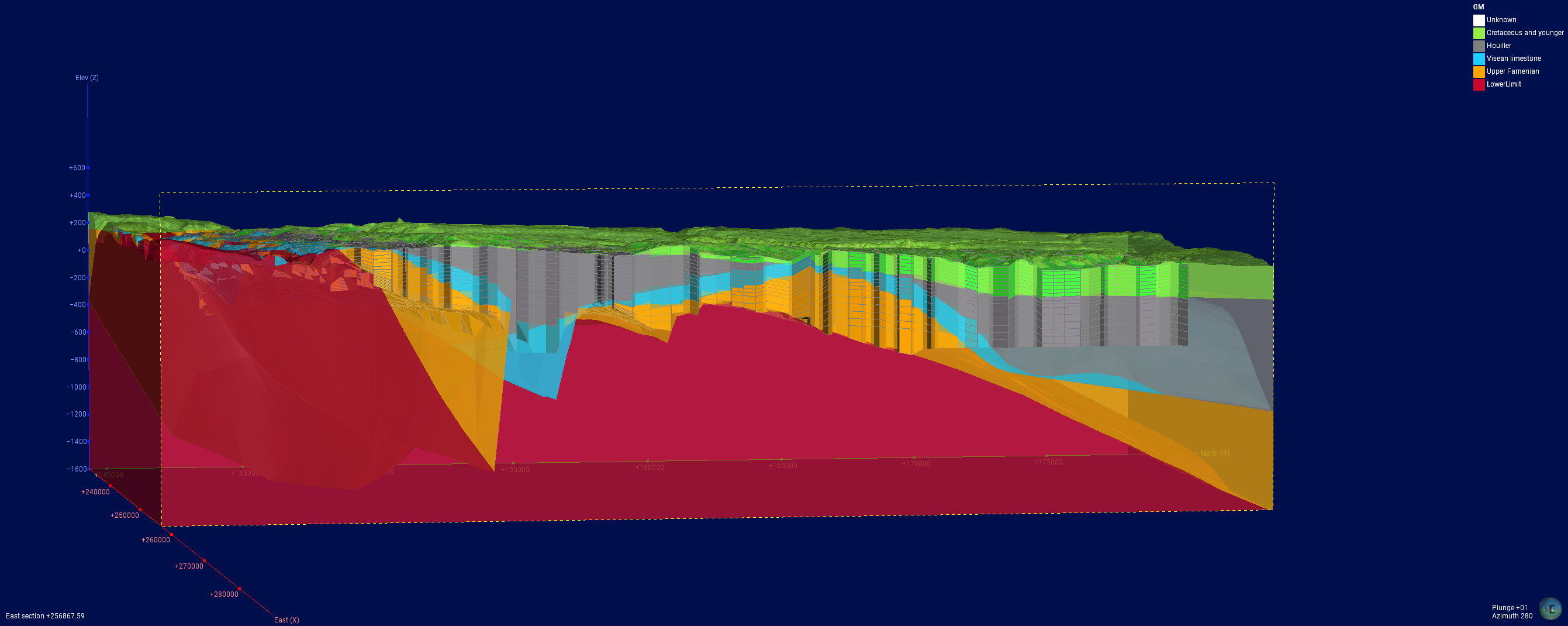 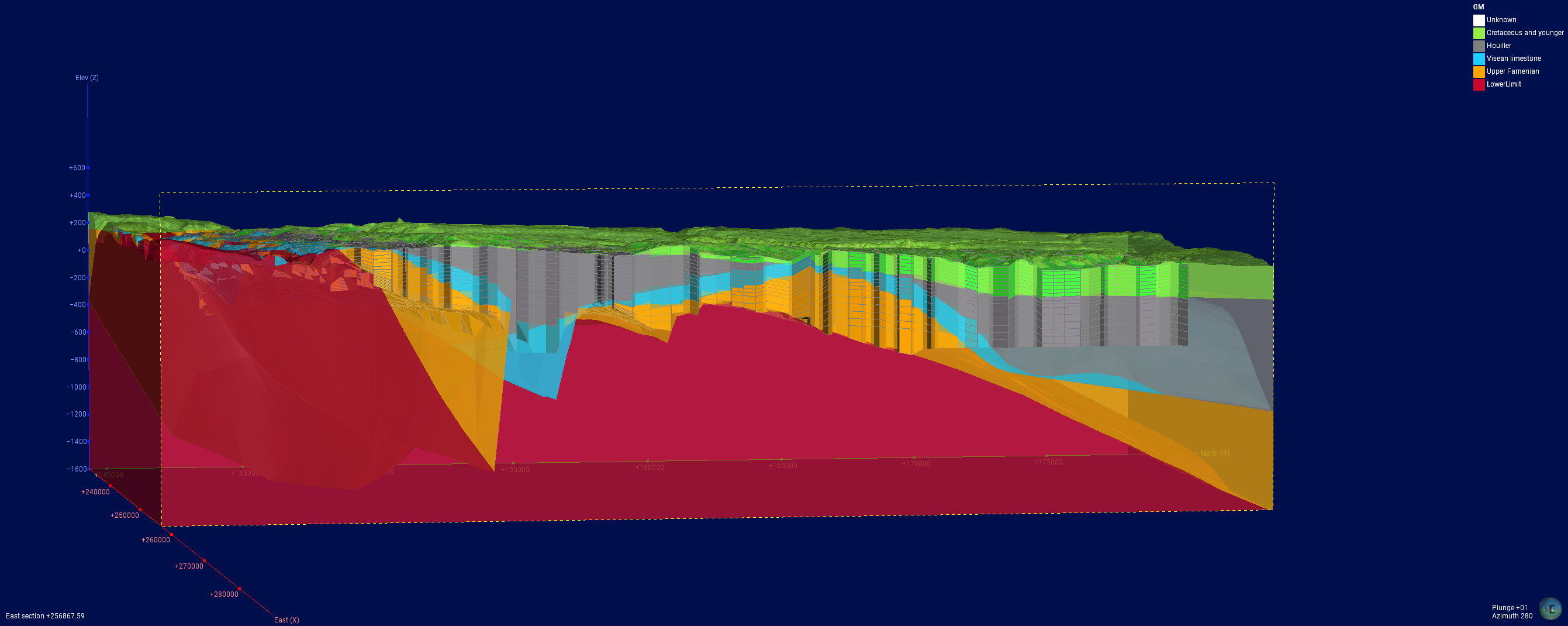 Hydrogeological model according to regional geological model
Numerical model calibration
Groundwater levels calibration
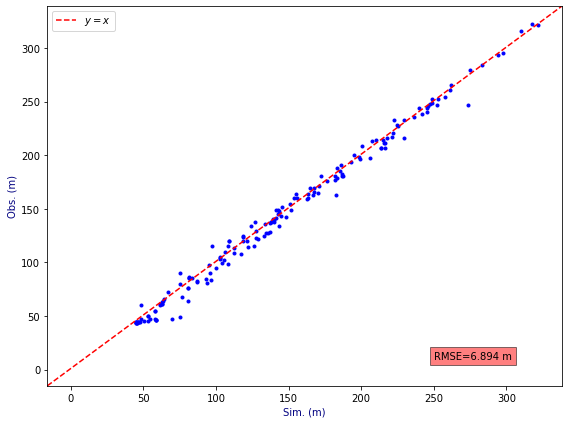 Hydraulic conductivity ranges taken from previous studies in the region
Calibration with Pest software 
50 pilot points/geological layers, considering prior hydraulic conductivities.
Plot of groundwater level observations and groundwater level simulations.
Numerical model calibration
Calibration of river base flows
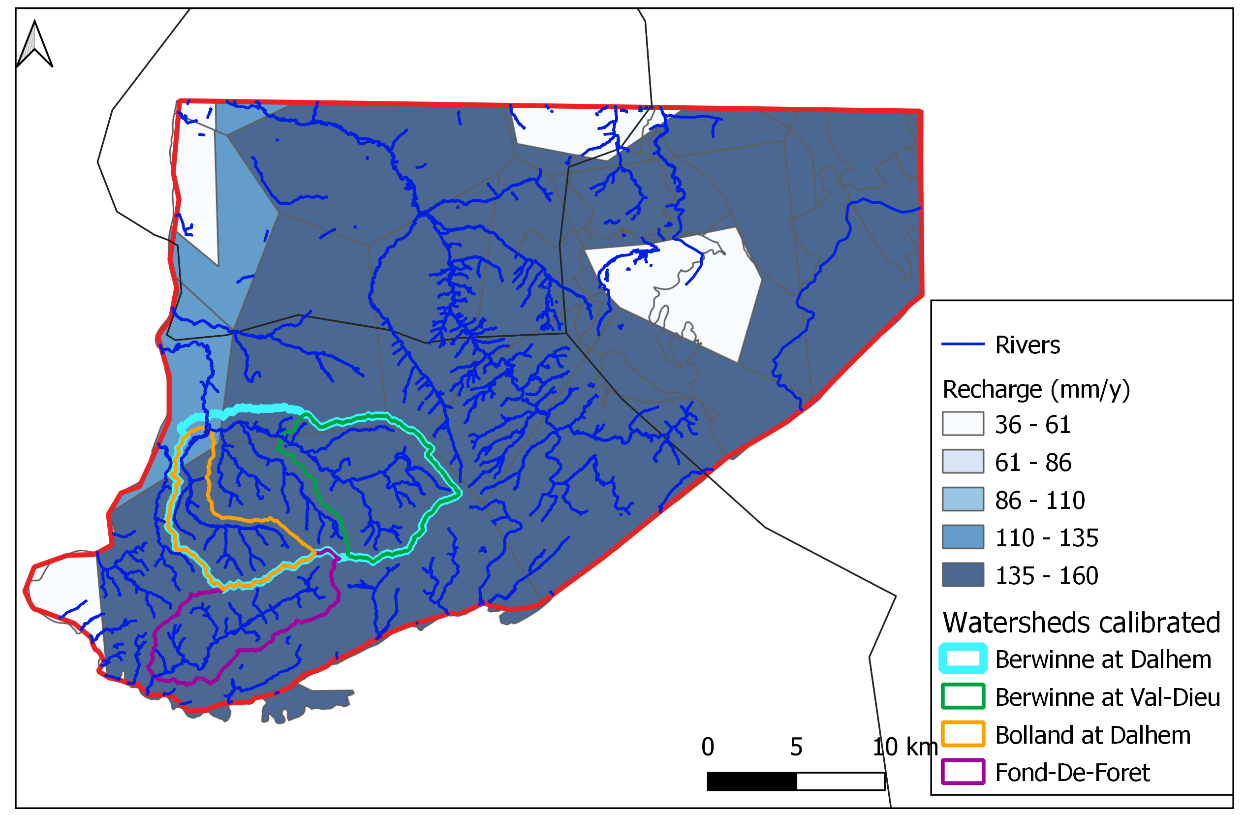 Measured base-flow are estimated with a classical statistical method applied to river hydrograms
	4 watershed with data for now
Map of natural groundwater recharge calibrated from groundwater contribution to river flow, according to subsurface geology, urbanization and rainfall observations
Simulated groundwater levels
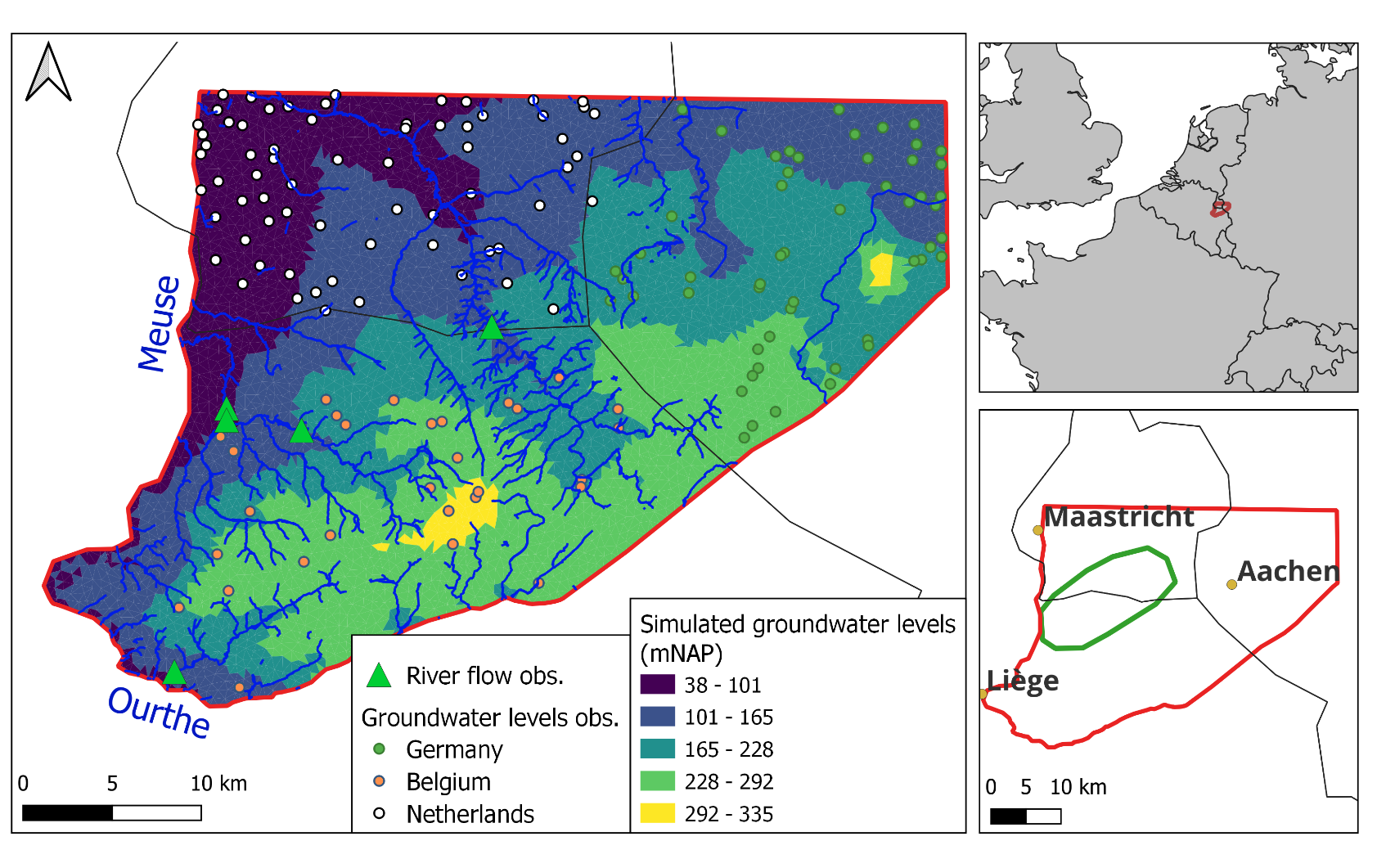 Estimation of tunnels water inflow and impacts to regional groundwater
Topo: 115 – 280 mNAP
Hydraulic head:
 109 – 230 mNAP
Method:
estimate analytically the inflow in the tunnels
simulate the impacts with the groundwater numerical model
Kaq
H
ha=100m
Reference: 0 mNAP
Tunnel surrounded by an impermeable lining
Kolymbas and Wagner (2007)
uniform drainage layer decreasing the water pressure at the tunnel to 10 bars = hydraulic head ha = 100 m
Inflow and impacts of groundwater drained by the tunnel on regional groundwater resources
In the case of Kaq=10-8 m/s conductivity, calculations with analytical solution:  380 m3/d -> 4850 m3/d (depending on H)
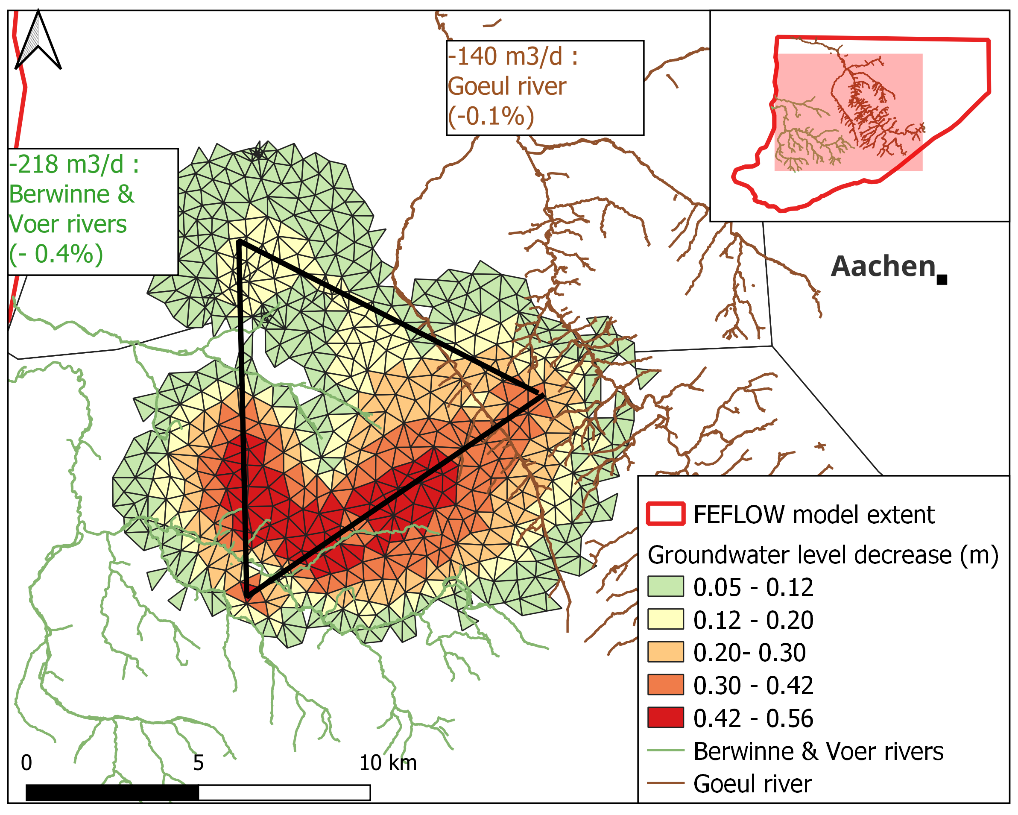 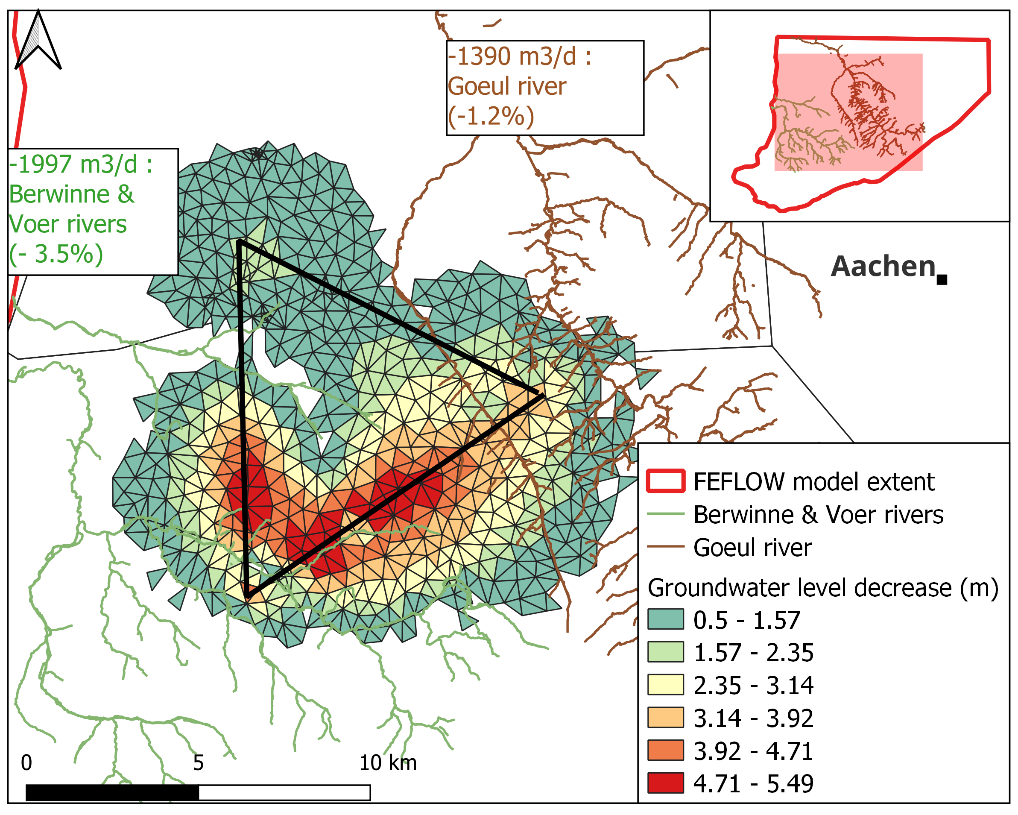 estimated impact
Considering 3780 m3/d tunnel water inflow transfer rate Φ = 0.03 s-1
for a 380 m3/d tunnel water inflow
for a 4850 m3/d tunnel water inflow
[Speaker Notes: Depending on the local groundwater level]
Inflow and impacts of groundwater drained by the tunnel on regional groundwater ressources
In the case of Kaq = 10-7 m/s conductivity, calculations with analytical solution: 3800 m3/d -> 48500 m3/d (depending on H)
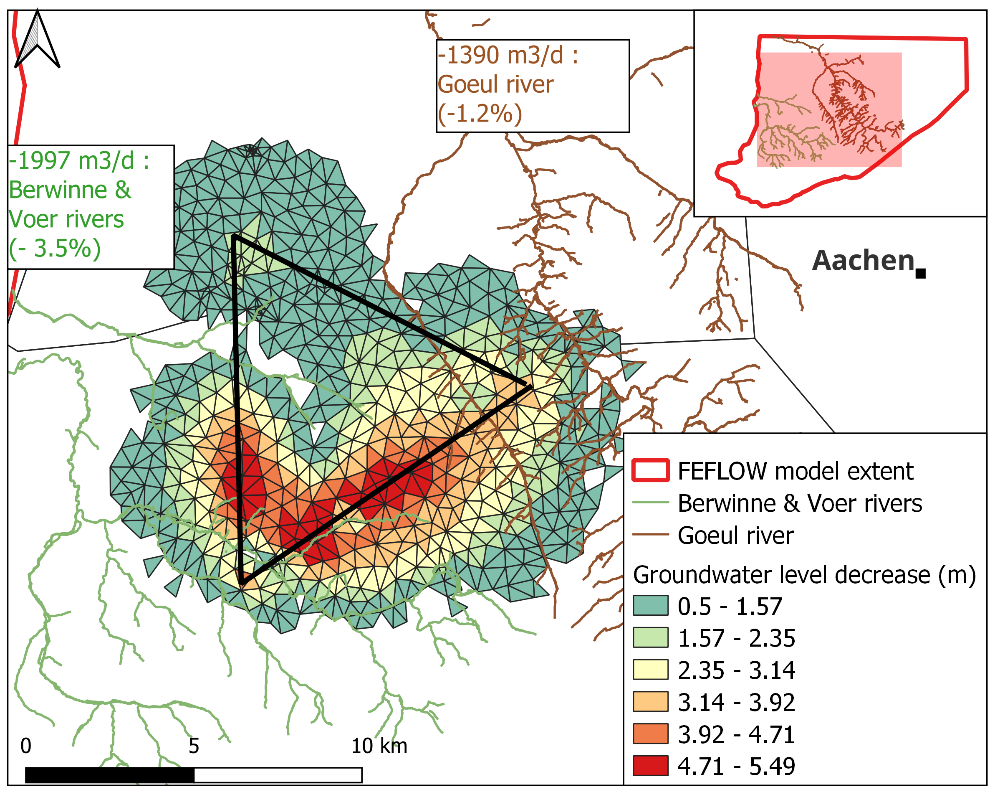 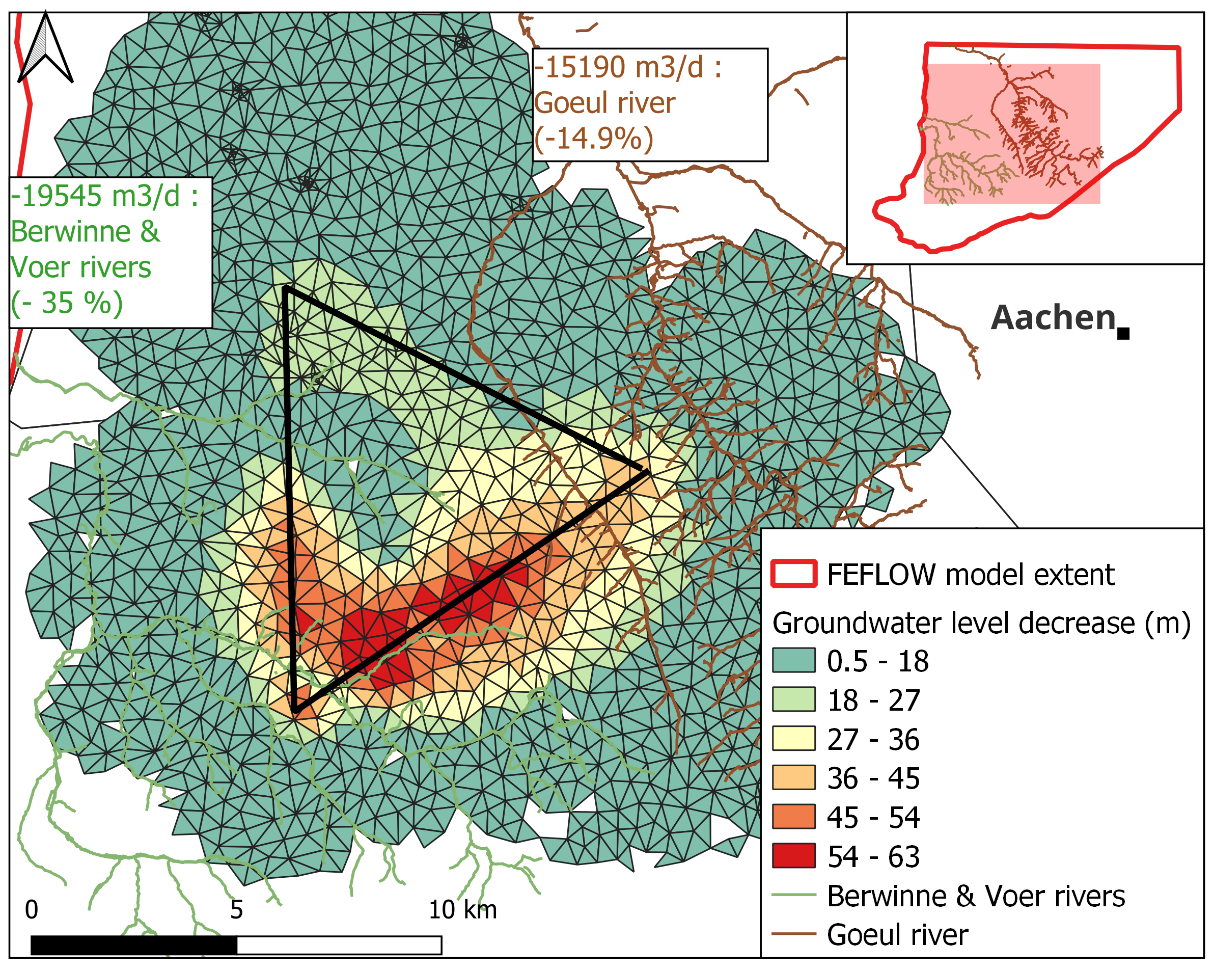 => If Kaq >10-7 m/s, large amount of groundwater inflow and huge impact on regional groundwater
for a 4850 m3/d tunnel water inflow
for a 48500 m3/d tunnel water inflow
Conclusions
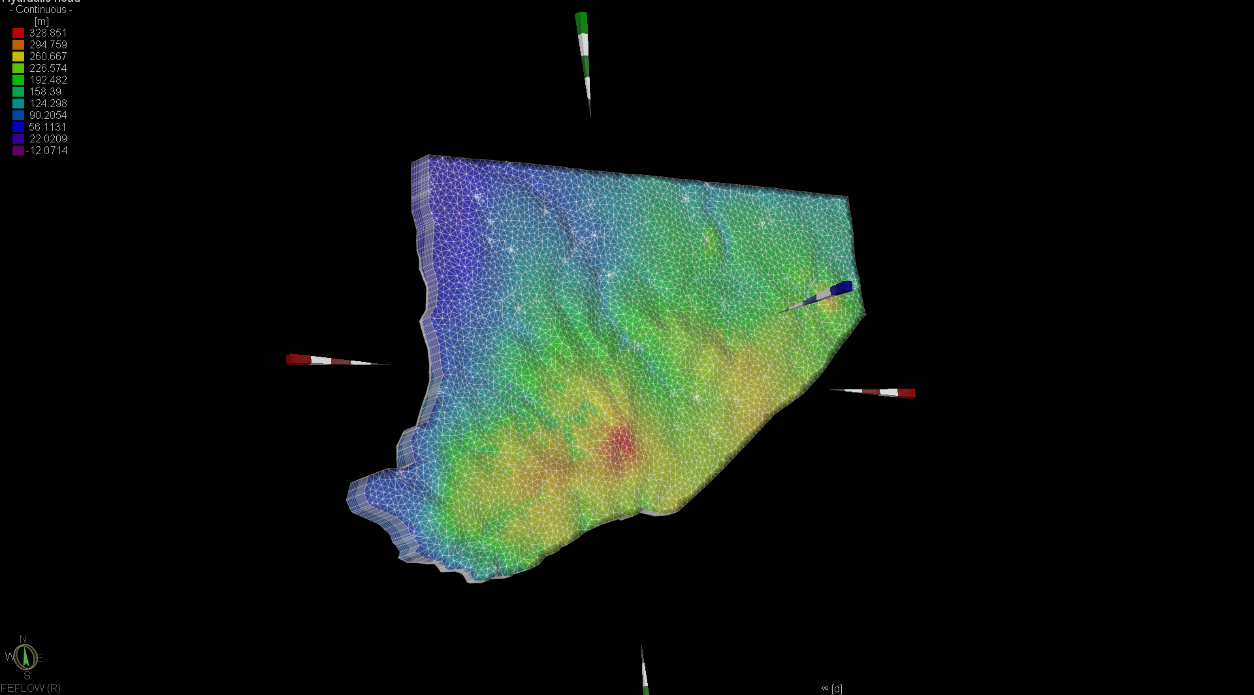 Regional numerical model adapted to predict impacts of tunnels on regional groundwater resource

Analytically calculated inflows and first estimation of the effects on the water table and base river flows
estimation of hydraulic conductivities near tunnels are needed.
if natural conductivities around tunnel K>10-8 m/s, grouting is needed to reduce inflow rates
Feflow regional 3D groundwater model
Perspectives
Numerical model improvements
new geological model data
additional hydro measurements for the robustness of the model
sensitivity of model results to hydraulic conductivity values (inflows, regional impacts) 

Further sub-models (local models) to be developed using regional model for BCs
fine discretization of tunnels, complex caverns, local heterogeneities  
transient simulations of the tunnel drainage impacts, during excavations works

The current numerical model can be used, as an ideal tool, for future design simulations of the tunnel
Thank you for your attention !

q.guillemoto@uliege.be